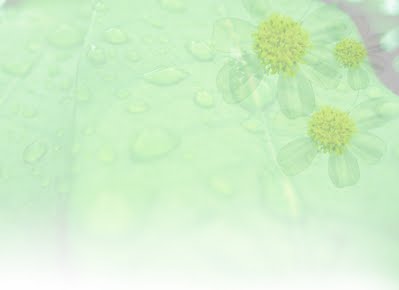 Mặt trời xanh của tôi
Ôn bài cũ
 Kể lại câu chuyện Cóc Kiện Trời bằng lời của một nhân vật:
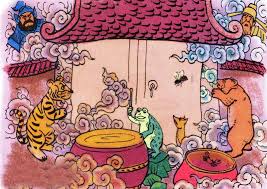 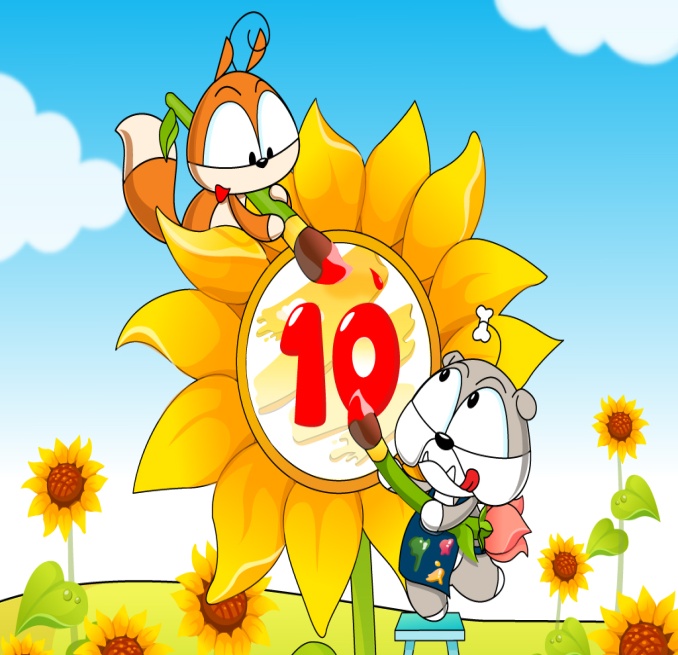 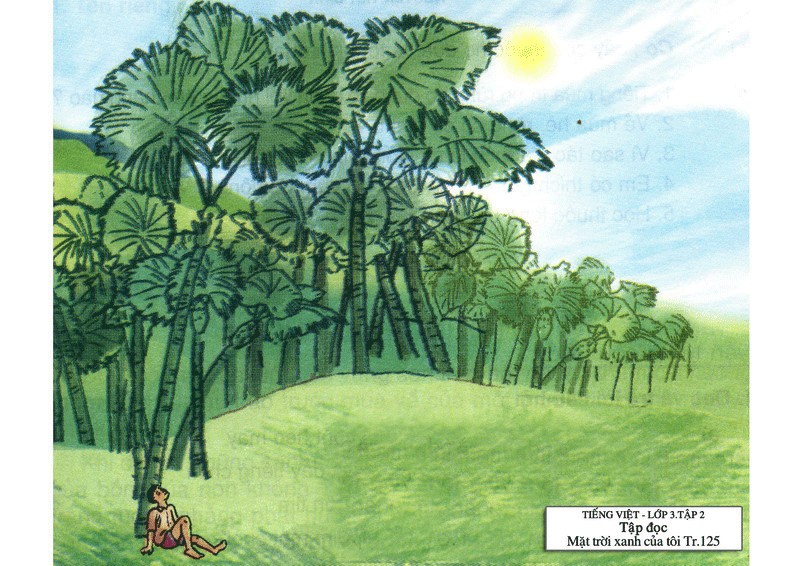 Bức tranh này vẽ cảnh gì?
Mặt trời xanh của tôi
Đã có ai dậy sớm
Nhìn lên rừng cọ tươi
Lá xòe từng tia nắng
Giống hệt như mặt trời.

Rừng cọ ơi! Rừng cọ!
Lá đẹp, lá ngời ngời
Tôi yêu thường vẫn gọi
Mặt trời xanh của tôi.
Nguyễn Viết Bình
Đã có ai lắng nghe
Tiếng mưa trong rừng cọ
Như tiếng thác dội về
Như ào ào trận gió.

Đã ai lên rừng cọ
Giữa một buổi trưa hè
Gối đầu lên thảm cỏ
Nhìn trời xanh, lá che…
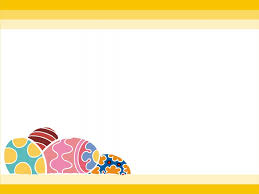 Luyện đọc
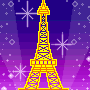 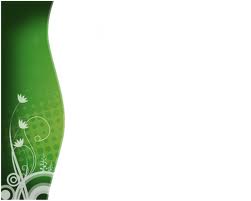 Mặt trời xanh của tôi
Đã có ai lắng nghe
Tiếng mưa trong rừng cọ
Như tiếng thác dội về
Như ào ào trận gió.

Đã ai lên rừng cọ
Giữa một buổi trưa hè
Gối đầu lên thảm cỏ
Nhìn trời xanh, lá che…
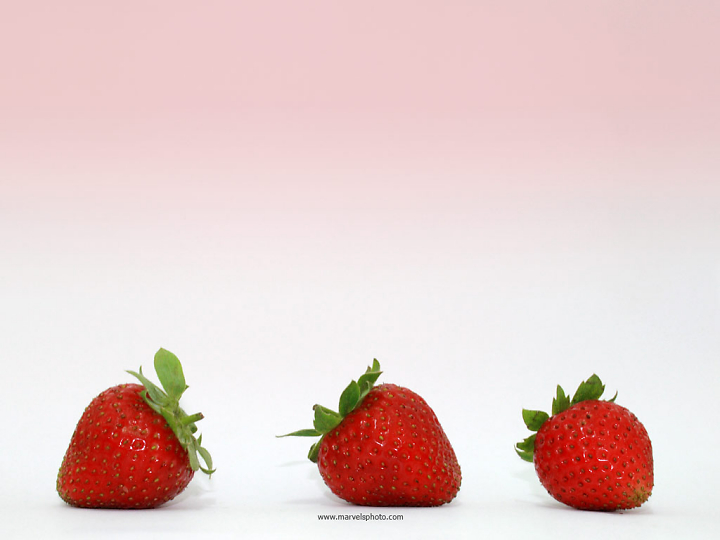 Đọc những từ ngữ sau
-tiếng thác
-dội về
-thảm cỏ
-lá xòe
-mặt trời
-lá ngời ngời
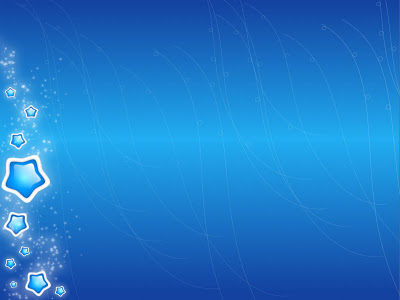 Tìm hiểu bài
Cọ 
- Thảm cỏ
Tìm hiểu bài
Tiếng mưa trong rừng cọ được so sánh với những âm thanh nào?
Tiếng mưa trong rừng cọ được so sánh như tiếng thác dội về, như ào ào trận gió.
2) Về mùa hè, rừng cọ có gì thú vị?
Về mùa hè, nằm dưới rừng cọ nhìn lên, nhà thơ thấy trời xanh qua từng kẽ lá.
Tìm hiểu bài
3) Vì sao tác giả thấy cọ giống như mặt trời?
Vì lá cọ có hình quạt, có gân lá xòe ra như các tia nắng nên tác giả thấy giống như mặt trời.
4) Em có thích gọi là “mặt trời xanh” không? Vì sao?
Em thích gọi là mặt trời xanh vì lá cọ có hình mặt trời mà lại còn có màu xanh.
Mặt trời xanh của tôi
Đã có ai dậy sớm
Nhìn lên rừng cọ tươi
Lá xòe từng tia nắng
Giống hệt như mặt trời.

Rừng cọ ơi! Rừng cọ!
Lá đẹp, lá ngời ngời
Tôi yêu thường vẫn gọi
Mặt trời xanh của tôi.
Nguyễn Viết Bình
Đã có ai lắng nghe
Tiếng mưa trong rừng cọ
Như tiếng thác dội về
Như ào ào trận gió.

Đã ai lên rừng cọ
Giữa một buổi trưa hè
Gối đầu lên thảm cỏ
Nhìn trời xanh, lá che…
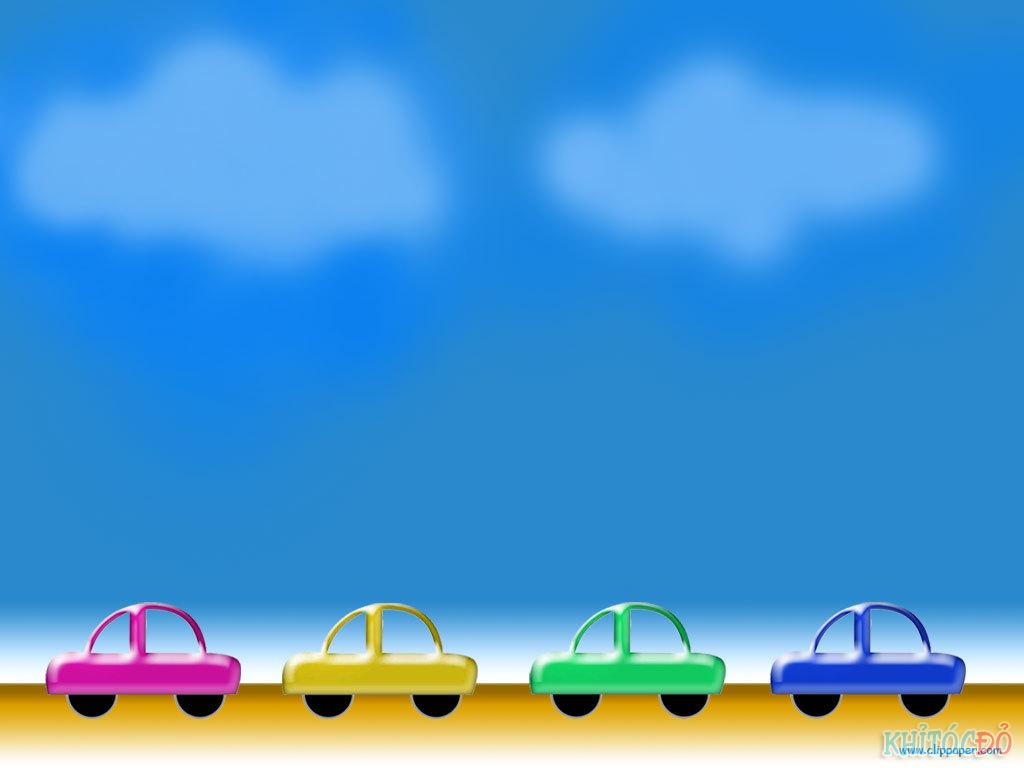 Coi ai thông thái
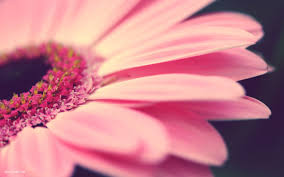 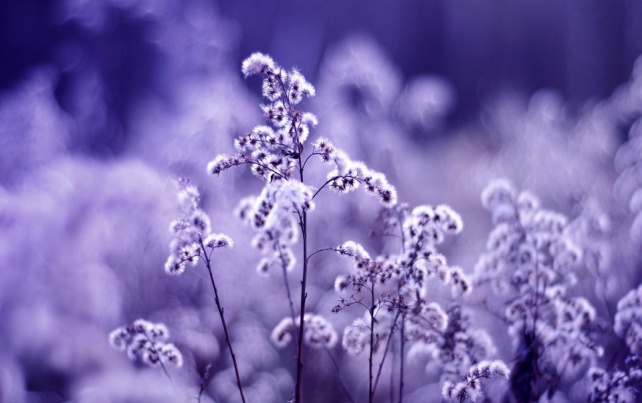 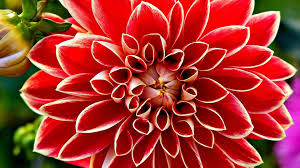 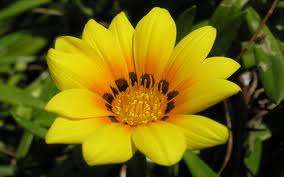 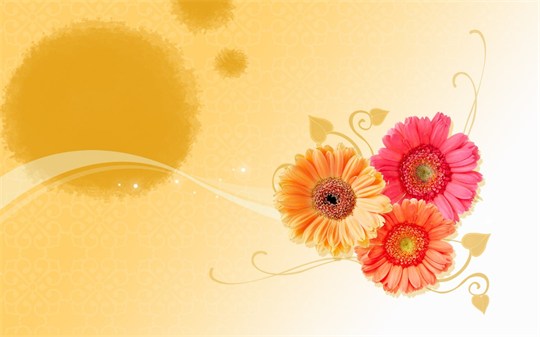 Điền vào ô trống khổ 1 của bài thơ
Mặt trời xanh của tôi
Đã có 
Tiếng mưa 
Như 
Như
ai lắng nghe
trong rừng cọ
tiếng thác dội về
ào ào trận gió.
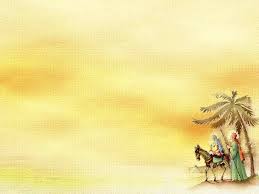 Điền vào ô trống khổ 2 của bài thơ
Mặt trời xanh của tôi
Đã ai 
Giữa một 
Gối
lên rừng cọ
buổi trưa hè
đầu lên thảm cỏ
Nhìn trời xanh, lá che…
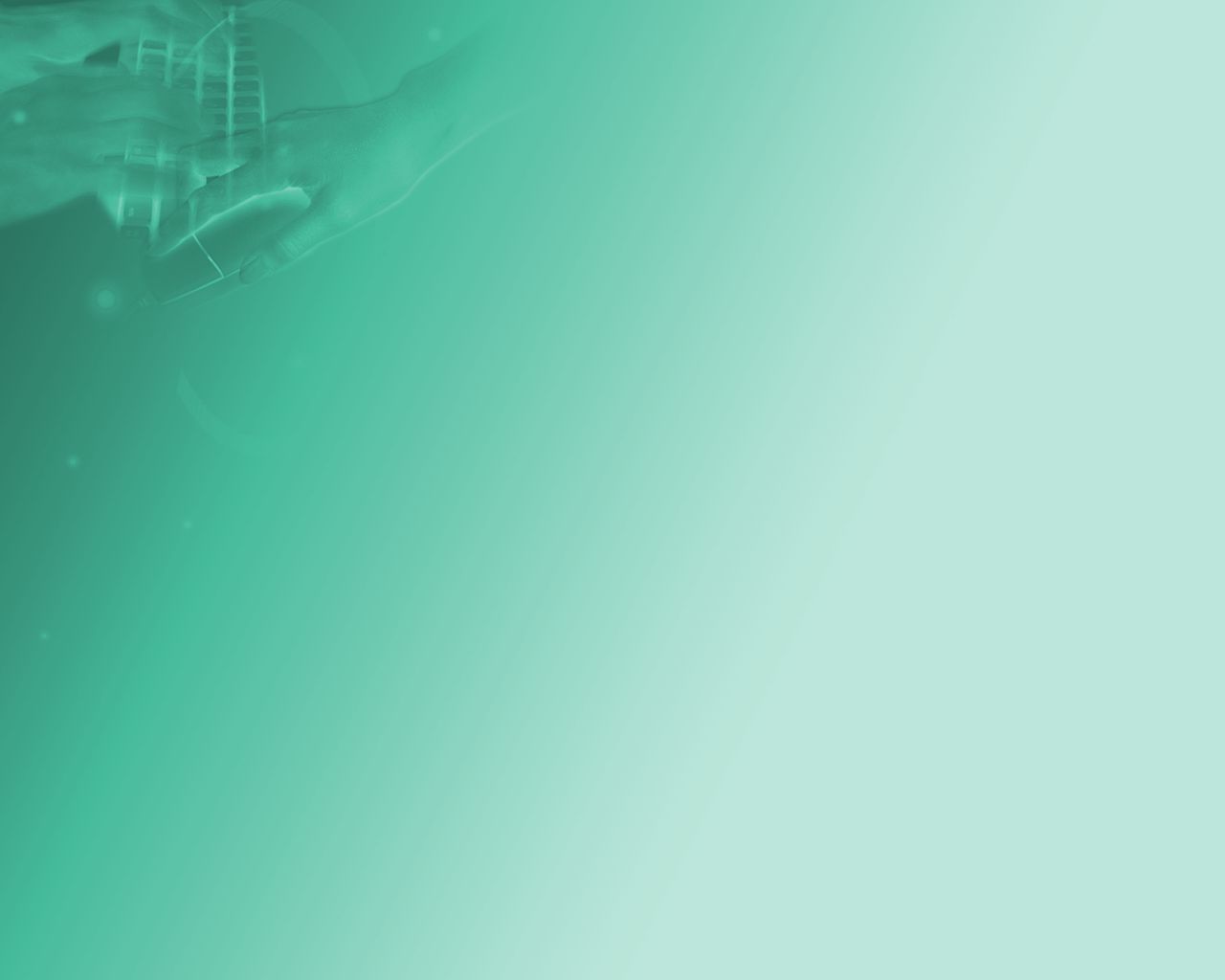 Điền vào ô trống khổ 3 của bài thơ
Mặt trời xanh của tôi
Đã có 
Nhìn lên 
Lá xòe từng 
Giống hệt như
ai dậy sớm
rừng cọ tươi
tia nắng
mặt trời.
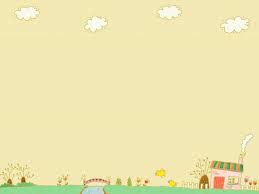 Điền vào ô trống khổ 4 của bài thơ
Mặt trời xanh của tôi
Rừng cọ ơi! 
Lá đẹp, 
Tôi yêu thường 

Nguyễn Viết Bình
Rừng cọ!
lá ngời ngời
vẫn gọi
Mặt trời xanh của tôi.
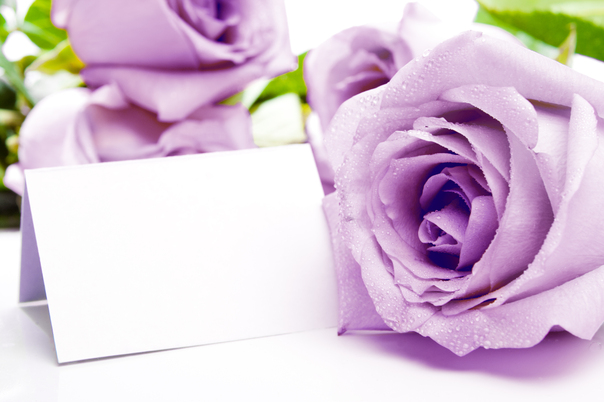 chào tạm biệt
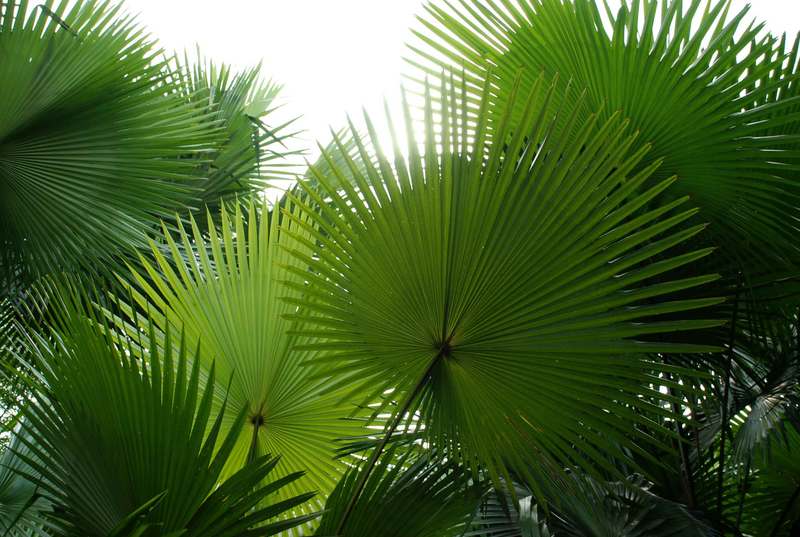 Đây là cây cọ
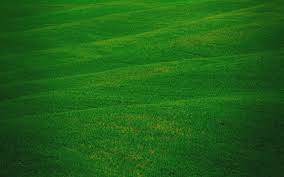 Đây là thảm cỏ